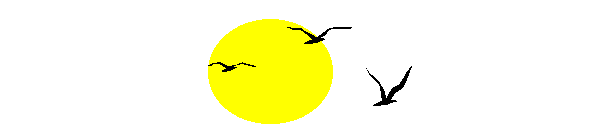 Отгадай кроссворд«Герои мультфильмов и сказок»
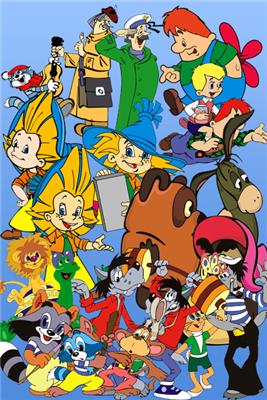 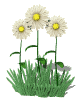 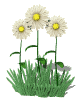 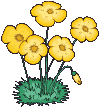 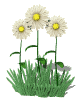 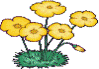 Скачано с сайта www.uroki.net
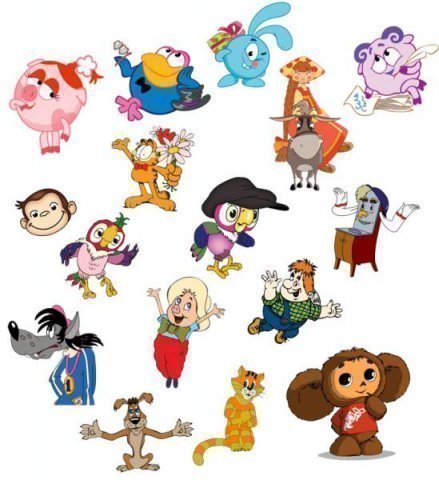 01.02.2014
2
Внимание: первые буквы слов уже вписаны, ответ нужно вписывать, начиная со второй буквы.
3
01.02.2014
Коровина И.Н.
1 Забавный розовый  друг Винни – Пуха.
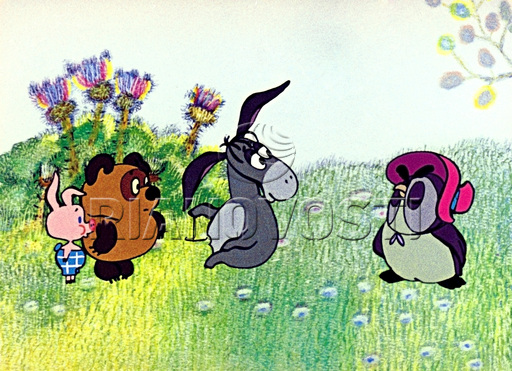 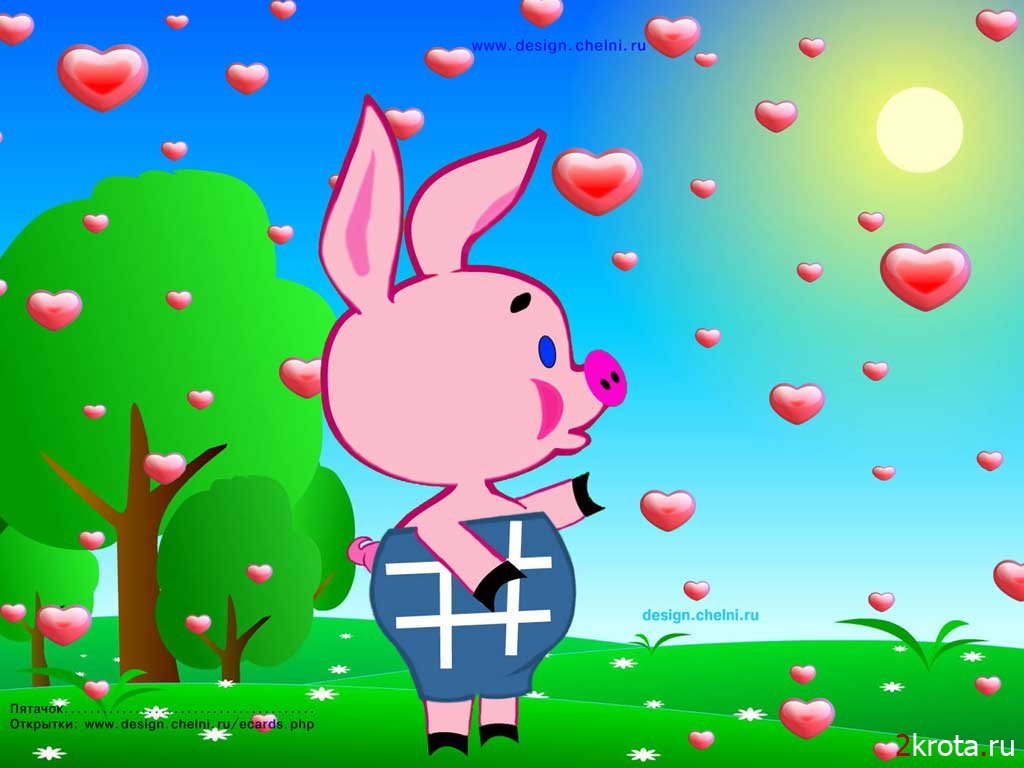 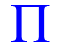 4
01.02.2014
Коровина И.Н.
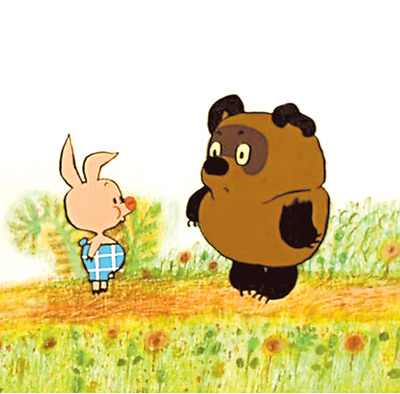 я   т   а    ч   о   к
01.02.2014
5
2   Кто вместе 
с крошкой енотом 
боялся своего отражения
 в воде?
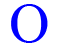 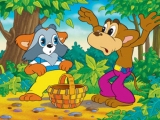 01.02.2014
Коровина И.Н.
6
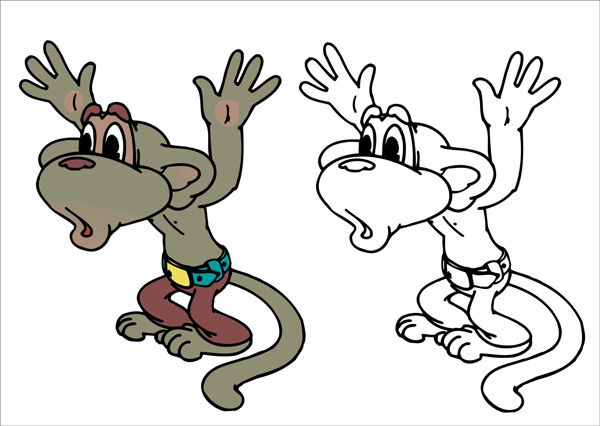 я   т   а    ч   о   к
б   е   з    ь   я   н    а
01.02.2014
7
Кто вместе со львёнком пел песенку 
« Я на солнышке лежу…»?
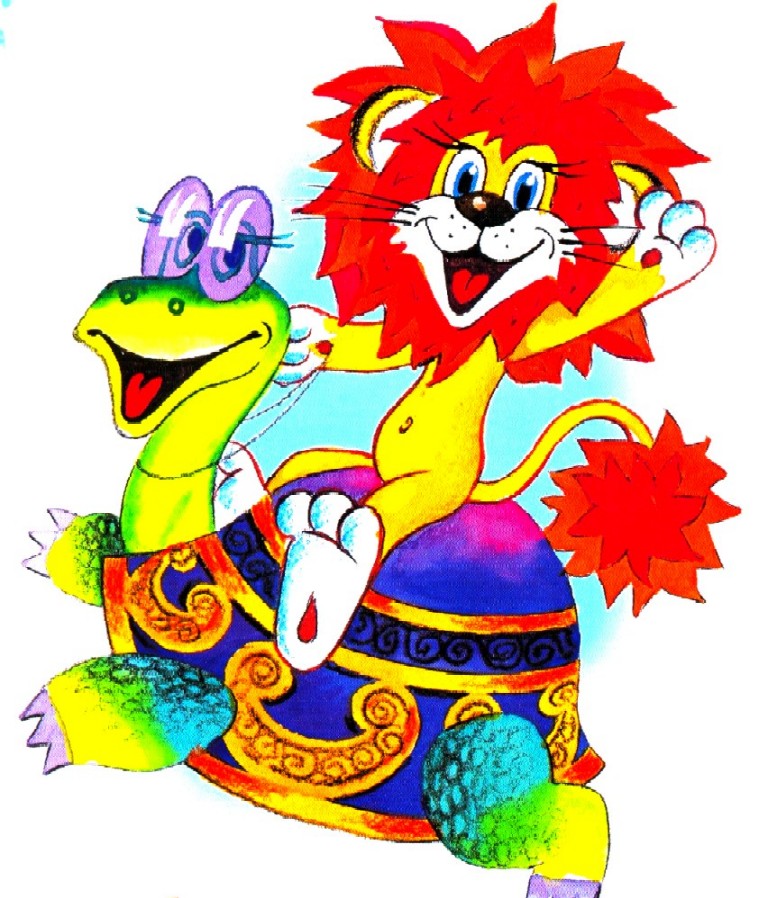 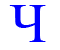 01.02.2014
Коровина И.Н.
8
я   т   а    ч   о   к
б   е   з    ь   я   н    а
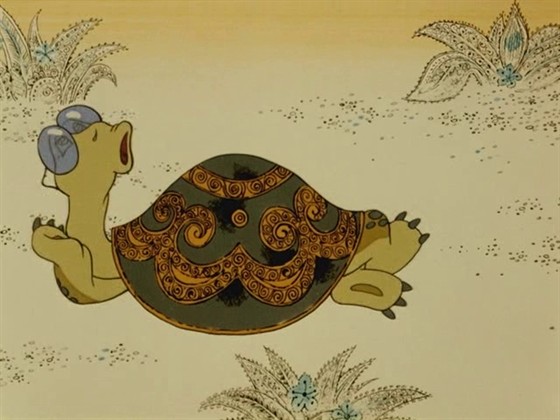 е   р   е    п   а   х    а
01.02.2014
9
4   Сказочный персонаж, который сначала поймал щуку, 
а потом отпустил её.
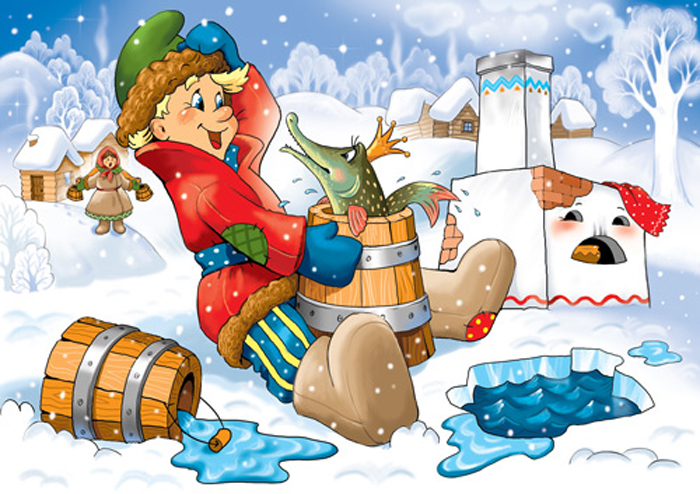 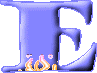 01.02.2014
Коровина И.Н.
10
я   т   а    ч   о   к
б   е   з    ь   я   н    а
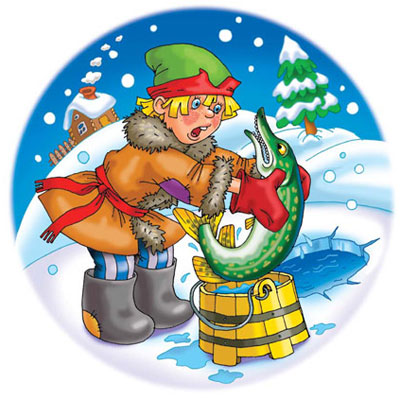 е   р   е    п   а   х    а
м   е   л   я
01.02.2014
11
5 Мальчик,
 который жил 
в волчьей стае.
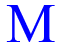 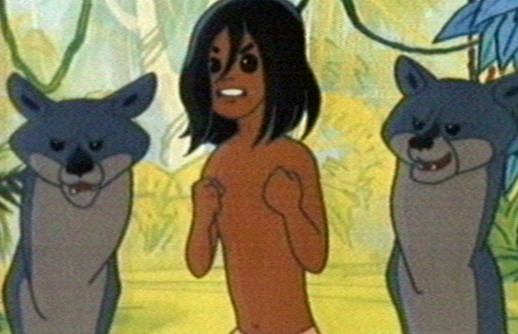 01.02.2014
Коровина И.Н.
12
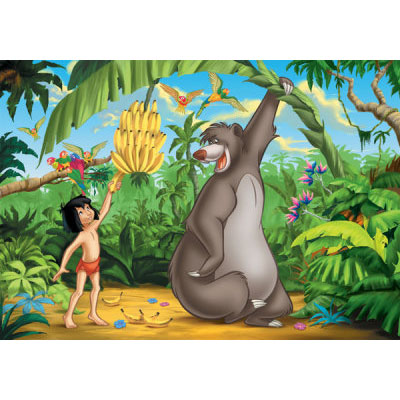 я   т   а    ч   о   к
б   е   з    ь   я   н    а
е   р   е    п   а   х    а
м   е   л   я
а   у    г   л   и
01.02.2014
13
6 Так зовут медвежонка, который полетел на вертолёте искать своего товарища.
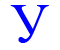 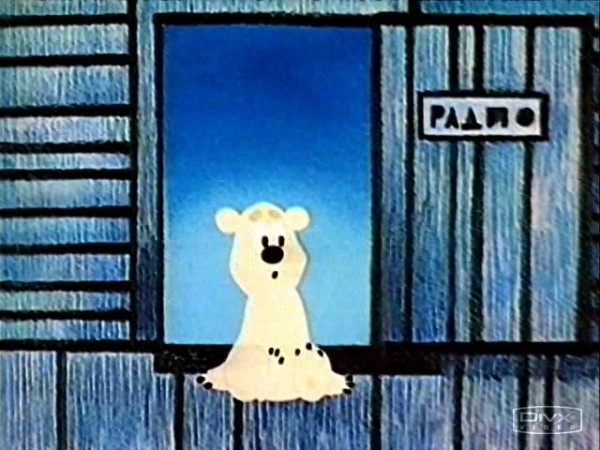 01.02.2014
Коровина И.Н.
14
я   т   а    ч   о   к
б   е   з    ь   я   н    а
е   р   е    п   а   х    а
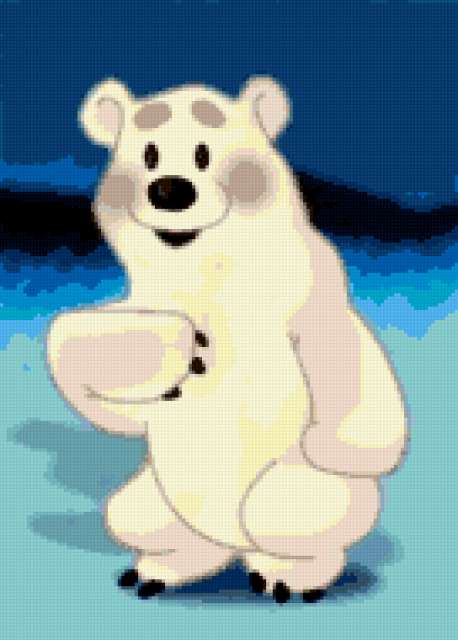 м   е   л   я
а   у    г   л   и
м   к   а
01.02.2014
15
7  Сказочный персонаж, которого нашли в ящике с апельсинами.
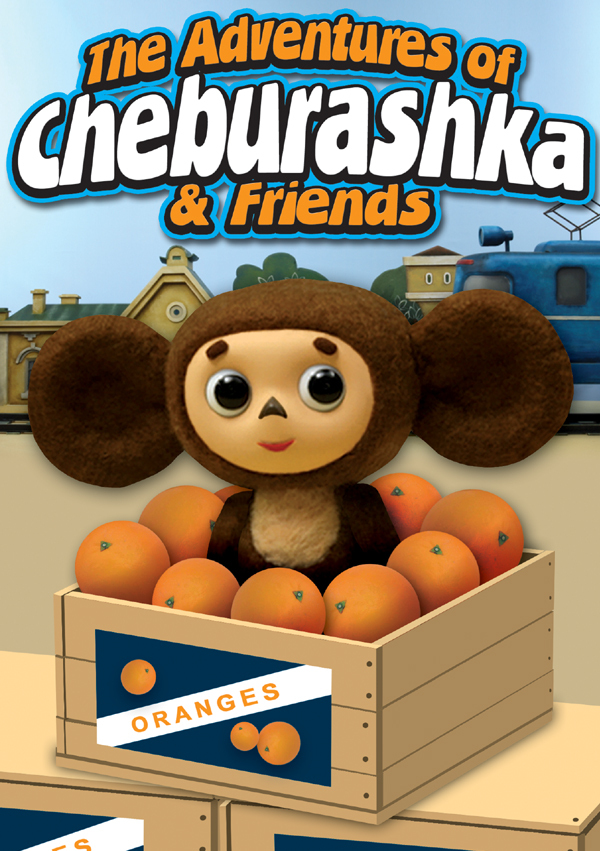 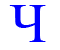 01.02.2014
Коровина И.Н.
16
я   т   а    ч   о   к
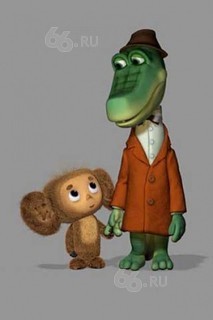 б   е   з    ь   я   н    а
е   р   е    п   а   х    а
м   е   л   я
а   у    г   л   и
м   к   а
е   б   у   р    а   ш   к   а
01.02.2014
17
9 Мужчина в самом расцвете сил, который живёт на крыше.
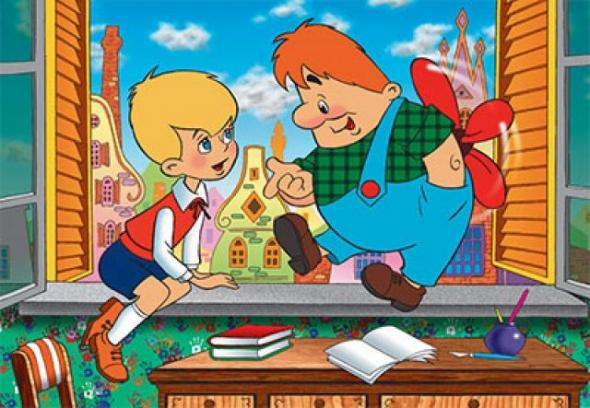 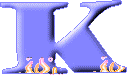 01.02.2014
Коровина И.Н.
18
я   т   а    ч   о   к
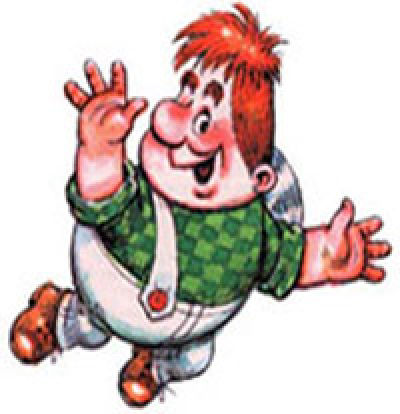 б   е   з    ь   я   н    а
е   р   е    п   а   х    а
м   е   л   я
а   у    г   л   и
м   к   а
е   б   у   р    а   ш   к   а
а   р   л   с   о   н
01.02.2014
19
9 Добрый доктор, который 
лечит всех.
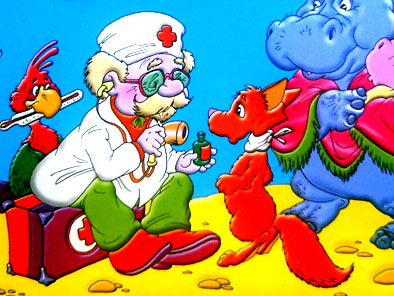 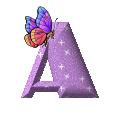 01.02.2014
Коровина И.Н.
20
я   т   а    ч   о   к
б   е   з    ь   я   н    а
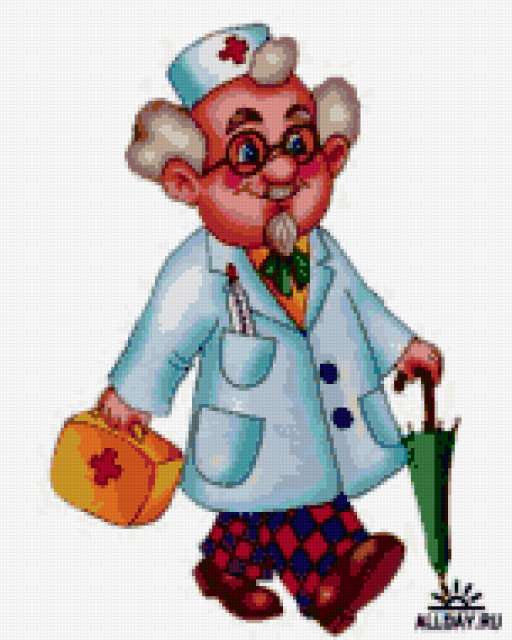 е   р   е    п   а   х    а
м   е   л   я
а   у    г   л   и
м   к   а
е   б   у   р    а   ш   к   а
а   р   л   с   о   н
й   б   о   л   и    т
01.02.2014
21